Jiří Doležel, auditor kybernetické bezpečnosti
4. 4. 2024
Kybernetická bezpečnost v Moravskoslezském kraji a výhled do budoucna
Kyberbezpečnost v regionech – OSTRAVA 2024
Agenda
O čem budu hovořit?
Představení organizace

Aktuální stav informační a kybernetické bezpečnosti v MS kraji

Výhled do budoucna

Slovo závěrem
2
Představení organizace
3
4
Kybernetická bezpečnost
Oblast zdravotnictví
Výkon rolí vyžadovaných zákonem o kybernetické bezpečnosti

Implementace ISMS 

Dohledové centrum

Odborné semináře

Vzdělávání

Korporátní výbor řízení kybernetické bezpečnosti

Standardizace
5
[Speaker Notes: Většina outsourcovaných rolí a služeb, v plánu poskytovat vše „insourcovaně“]
Kybernetická bezpečnost
Ostatní oblasti – oblast dopravy, školství, sociálních služeb a kultury
Konzultace v oblasti informační a kybernetické bezpečnosti

Bezpečnostní testy 

Audity v oblasti informační a kybernetické bezpečnosti

Vzdělávání

Minimální bezpečnostní standard
6
Aktuální stav informační a kybernetické bezpečnosti v MS kraji
7
Zdravotnictví
7 krajských nemocnic, ZZS a sanatoria
Provoz „aktivního SOC“ v režimu 24/7

Implementace ISMS

Privileged Access Management

Network Access Control

Hospital Cloud
8
Ostatní oblasti
Oblast školství, dopravy, kultury a oblast sociální
Audity / GAP analýzy organizací

Konzultace v oblasti informační a kybernetické bezpečnosti

Konzultace v oblasti IT infrastruktury

Bezpečnostní testy

Implementace zálohování na geograficky oddělená uložiště
9
Výhled do budoucna
10
Kybernetická bezpečnost
Řešení organizací, které budou regulovanými subjekty

Centrální antivir s EDR/XDR

Monitoring zdravotechniky

DDI

Multifaktor a bezheslové přihlašování

Centrální zálohování
11
ICT infrastruktura
Vysokorychlostní datová síť (VDS)
Zvyšování počtu organizací propojených VDS

Nákup aktivních prvků

Poskytování internetové konektivity

Redundace propojů
12
[Speaker Notes: Zmínit, že je VDS je privátní]
Vysokorychlostní datová síť
Aktuální stav
13
Vysokorychlostní datová síť
Do roku 2027
14
[Speaker Notes: Zmínit, že tohle je logické schéma, okruhy se nezveřejňují.]
Hospital Cloud
Centrální vrstva provozovaných systémů nemocnic
Provoz vybraných e-health služeb

Provoz bezpečnostních nástrojů

Zálohování

Nákup FW, loadbalancerů,diskových polí a aktivních prvků obecně
15
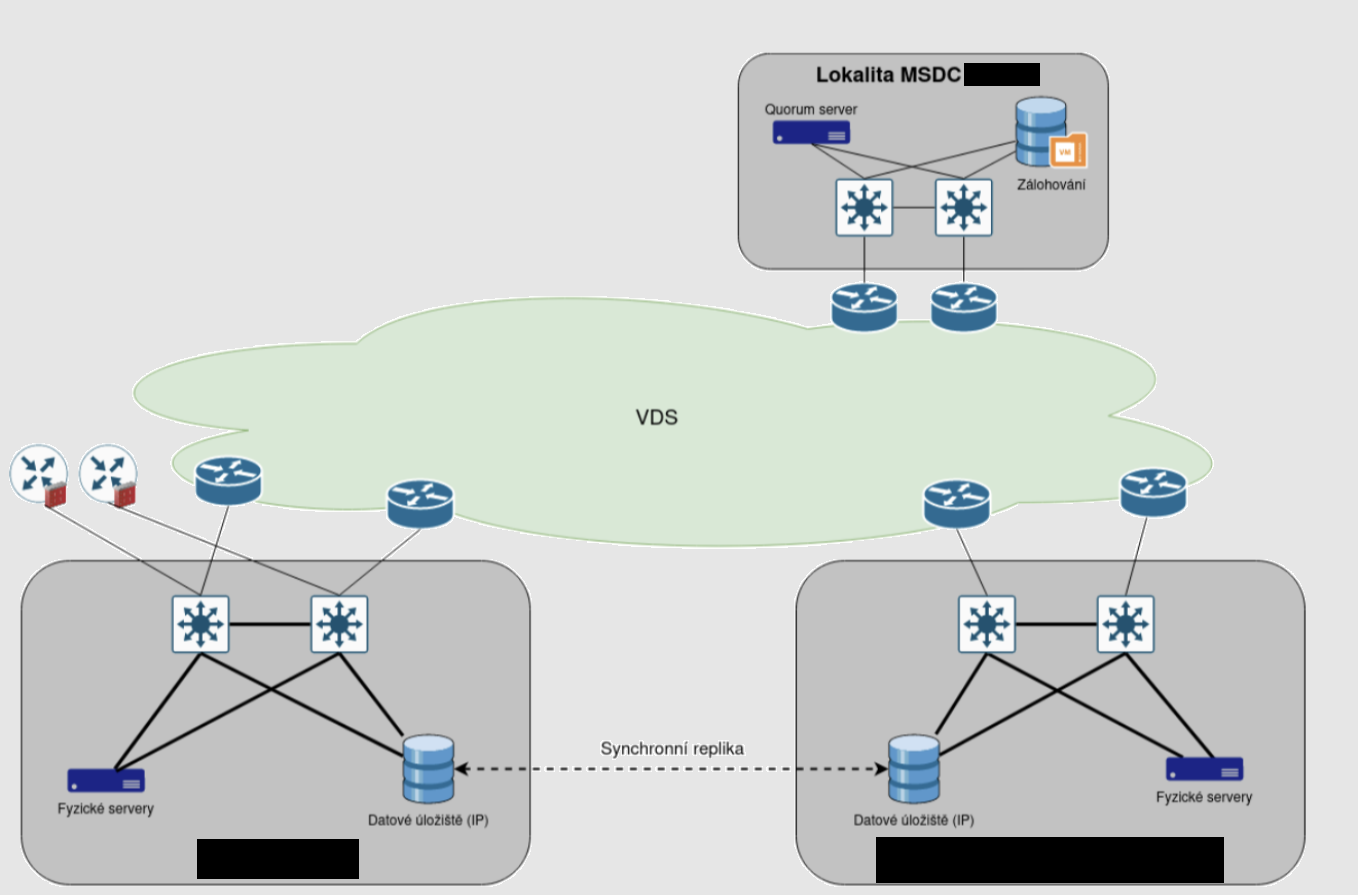 Hospital Cloud
Centrální vrstva provozovaných systémů nemocnic
16
Děkuji za pozornost
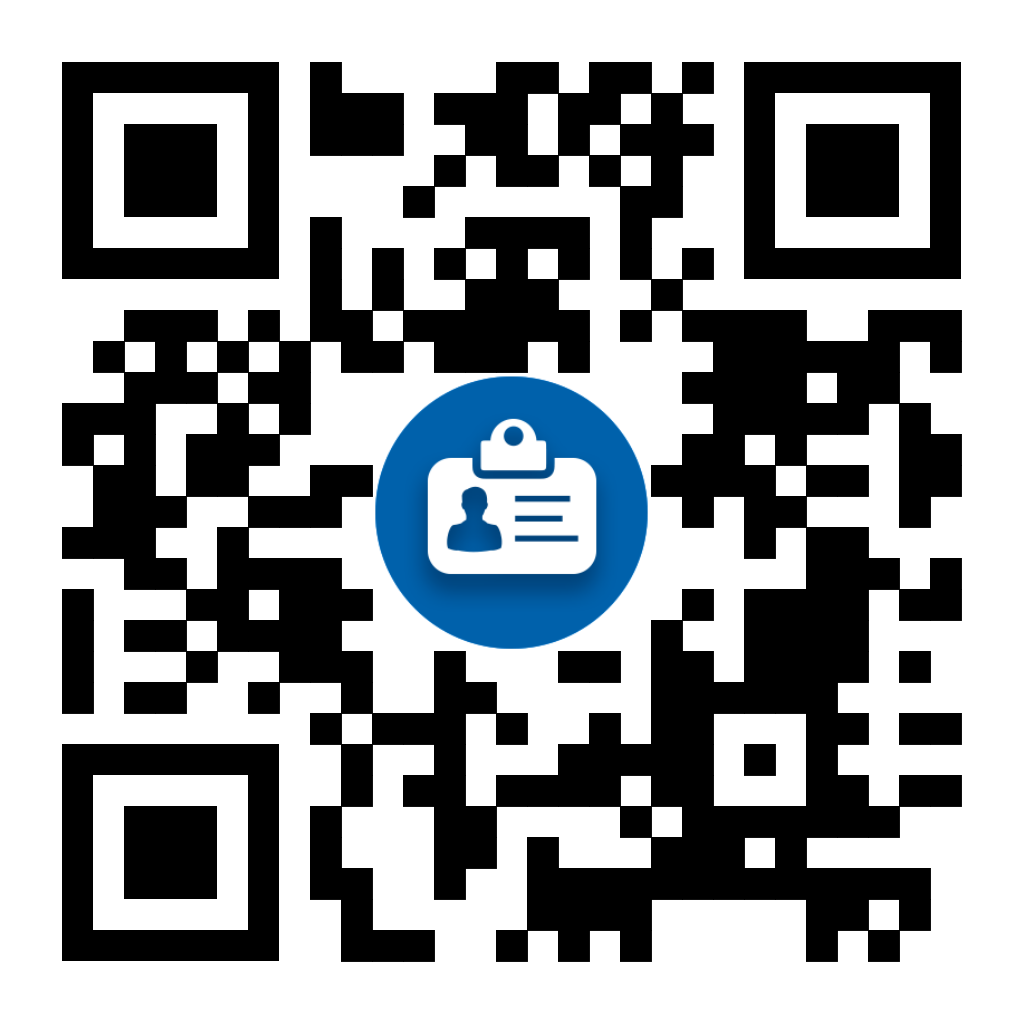 Jiří Doležel
Auditor kybernetické bezpečnosti
jiri.dolezel@msdc.cz
+420 603 107 301
17